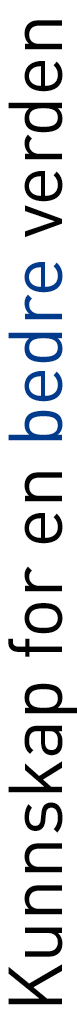 Grunnkurs Programmering Arduinofor Elektro yrkesfag – Dag 2.5Programstrukturer – En introduksjon
Av
Nils Kr. RossingSkolelaboratoriet
Program 17. november
09:00 - 09:30 	Programstrukturer i Arduino, bruk av funksjoner (m/Nils Kr. Rossing)
09:30 - 09:45 	Spørsmål og diskusjon
10:00 - 15:00 	Individuell veiledning Adgangskontroll i Teams rom m/studentassistenter, Gr.1,2
10:00 - 10:45 	Introduksjon til TinkerCAD og programmering av Trafikklys, Gr. 3(m/Arne Midjo)
11:00 - 15:00 	Individuell veiledning Trafikklys i Teams rom m/Arne Midjo/Nils Kr. Rossing
11:30 – 12:00	Lunsj-pause?
Grunnkurs programmering Arduino – ESP32 Dag 3 – 20 januar 2021
Koble opp BME280 til ESP32 ”lokalt” i jiggen- BME280 måler lufttrykk, luftfuktighet og temperatur
Koble ESP32 opp mot server via WiFi (skyen)
Koble opp PC/Smart phone til server via WiFi (skyen)
Bygge opp grensesnitt på PC/Smart phone- for avlesning av målte parametere (BME280)
Koble opp rele til ESP32 ”lokalt” i jiggen- Rele for start og stopp av vifte
Bygge opp grensesnitt på PC/Smart phone- for fjernstyring av rele for start og stopp av vifte
Ytterligere oppgaver for den interesserte elev
Programstrukturer
Oversikt over kommandoer”Referance”
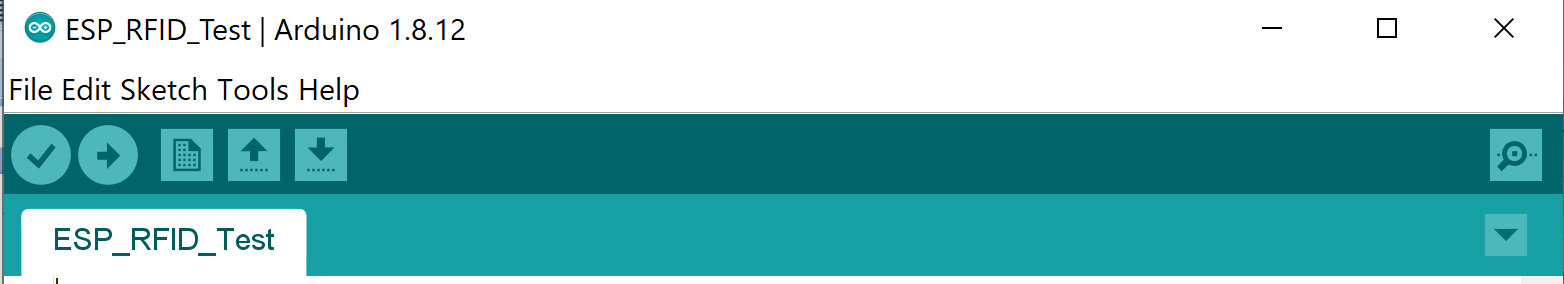 Reference
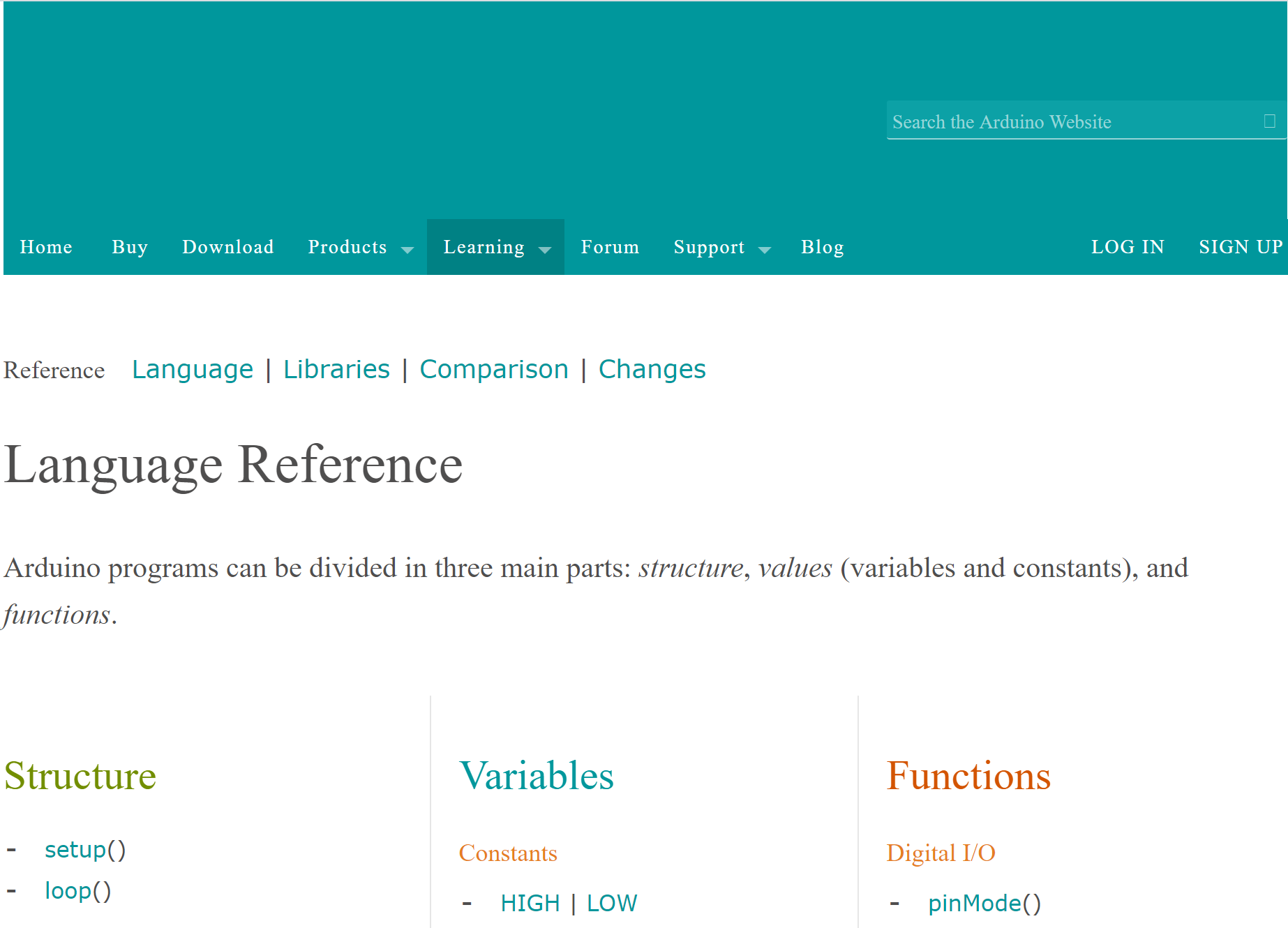 Enkel programmeringsstruktur
#include <bibliotek> // Inkluderer spesielle biblioteker
Deklarer globale variable

void setup()
{
	// Koden i denne funksjonen kjører // én gang ved oppstart
….
}

void loop()
{
	// Koden i denne funksjonen går i endeløs loop // Deklarer lokale variable// Programlinjer
…
 }
start/reset
setup
loop
Enkel programmeringsstruktur
#include <bibliotek> // Inkluderer spesielle biblioteker
Deklarer globale variable

void setup()
{
	// Koden i setup() kjører bare ved start
…. pinMode(<pin>, in/output);
}

void loop() {
	// Deklarer lokale variable
	// Programlinjer
	funksjon1( ); // Kaller funksjon 1
…
}

void funksjon1()
{
      // Deklarer lokale variabler  // kode
 }
start/reset
setup
loop
Egendef.
Andredef
Arduinodef.
Funksjon A
Funksjon 1
Funksjon I
Funksjon B
Funksjon 2
Funksjon II
VariablerLokale og globale
Variabler
Variabler er oppbevaringssted (”skuff”) for tekst eller verdier med navn og type. Innholdet kan ennå være ukjent, men vi reserverer plass til dem. Navnene på variablene må gjenspeile hva de representerer. 
La oss deklarere variablene ”tempForskjell”, ”tempStart” og ”tempSlutt” som float (desimaltall). Vi kan behandle variablene uten at verdien til variabelene er kjent.    
    tempForskjell = tempSlutt – tempStart;
Vi kan også betrakte en variabel som en lagringsplass for verdier.
Deklarasjon av variabler
int a;			// deklarering av heltallsvariabelen aint b = 6;		// deklarering av heltallsvariabelen b som gis verdien 6
	char c = ‘k’;	// deklarering av 8 bit karakter (byte) som gies bokstaven k
	float e, f;		/* deklarering av variabelen (desimaltall )				    f.eks. 1,65 (32 bit, dobbel word) */
     setup() {…
     }
loop() {a = 4;		  // gir heltallsvariabelen a verdien 4e = 2.5;		  // gir heltallsvariabelen e float verdien 2,5;f = a * e;		  // gir float variabelen verdien … ?e = float(a * f)   // float() tvinger resultatet til å bli float….
      }
Lokale og globale variabler
Lokale variabler eksesterer bare innenfor den funksjonen de er definert innefor. Globake variabler kan brukes på tvers av funksjoner.
int a = 1;		// deklarering av den global variabelen a
     setup() {
     float b = 2.5 ;    // deklarasjon av lokal variabel 
     {
loop() {
      int c = 10;       // deklarasjon av lokal variabel
 c = a + b;		// summerer ett heltall og en float ….
      }
Skriv til monitor
Skriv til monitor
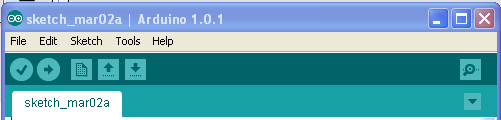 void setup(){Serial.begin(9600);…}
void loop(){Serial.print(”Tekst”);        // Skriv ut tekstSerial.print(variabel);      // Skriv ut innhold av varaibelSerial.println(”Tekst”);     // Tekst med etterfølgende linjeskiftSerial.print(variabel, 4);  // Gir fire siffer etter komma…}
“For loop” - sløyfer
Gjenta sløyfe (for loop)
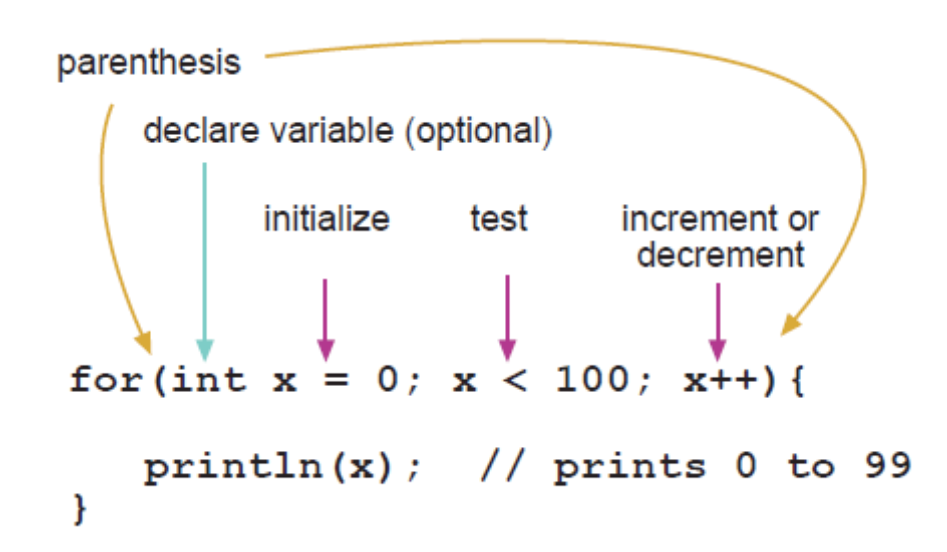 Eksempel på bruk av for-loop
for (int i = 0; i < 5; i++)  {    digitalWrite(LEDpin, HIGH);    delay(500);    digitalWrite(LEDpin, LOW);    delay(500);
       }
While loop
int var = 0;
while(var < 200)
    {  Serial.println(var);  var++;  // Er det samme som å skrive var = var +1;}
While-lopp for å unngå mange avlesninger
5V
int trykkBryterPin = 7;
void loop()
{
while(digitalRead(trykkBryterPin) == 1)
    {  trykkBryterVerdi = 1;}
If(trykkBryterVerdi == 1)
   {
      // Gjør noe en gang når trykkBryterVerdi er lik 1  trykkBryterVerdi = 0;
   }
}
D7
“if-setning” og vilkår
If-setning og vilkår
pinFiveInput = analogRead(pinFive);
 if (pinFiveInput < 500) { // Gjør A} else if (pinFiveInput >= 1000) { // Gjør B } else { // Gjør C }
Vilkår
==   (er lik)
!=    (er ikke lik)
<     (er mindre enn)
>     (er større enn)
<=   (er mindre enn eller lik)
>=   (er større enn eller lik)
Vilkår med logiske operatorer
pinFiveInput = analogRead(pinFive);
 if (pinFiveInput < 500) { // Gjør A} else if (pinFiveInput >= 1000) { // Gjør B } else if ((pinFiveInput >= 500) && (pinFiveInput < 1000))  { // Gjør C }
Logiske operatorer
&& (and)
||    (or)
!     (not)
Lag egne funksjoner
Lag en egen funksjon
void setup(){  // Gjøres en gang ved oppstart
    }

void loop(){  // Gjentas hele tiden blinkFemGanger(); // kall funksjonen som lager blink
    }

void blinkFemGanger()
   {
     for (int i = 0; i < 5; i++)  {    digitalWrite(LEDpin, HIGH); delay(500);    digitalWrite(LEDpin, LOW);  delay(500);
       } 
   }
Lag en egen funksjon
void setup(){  // Gjøres en gang ved oppstart
    }

void loop(){  // Det som skal gjentas hele tiden antallBlink = 5;                   // Heltallsvariabel blinkNGanger(antallBlink); // kall funksjonen som lager blink
    }

void blinkNGanger(int N)
   {
     for (int i = 0; i < N; i++)  {    digitalWrite(LEDpin, HIGH); delay(500);    digitalWrite(LEDpin, LOW);  delay(500);
       } 
   }
switch / case
Bruk av switch /case
switch (var) {    case 1:      // Gjør noe når var = 1      break;    case 2:      // Gjør noe når var = 2      break;    default:      // Om ingenting matcher gjør default      // default er valgfritt      break;  }
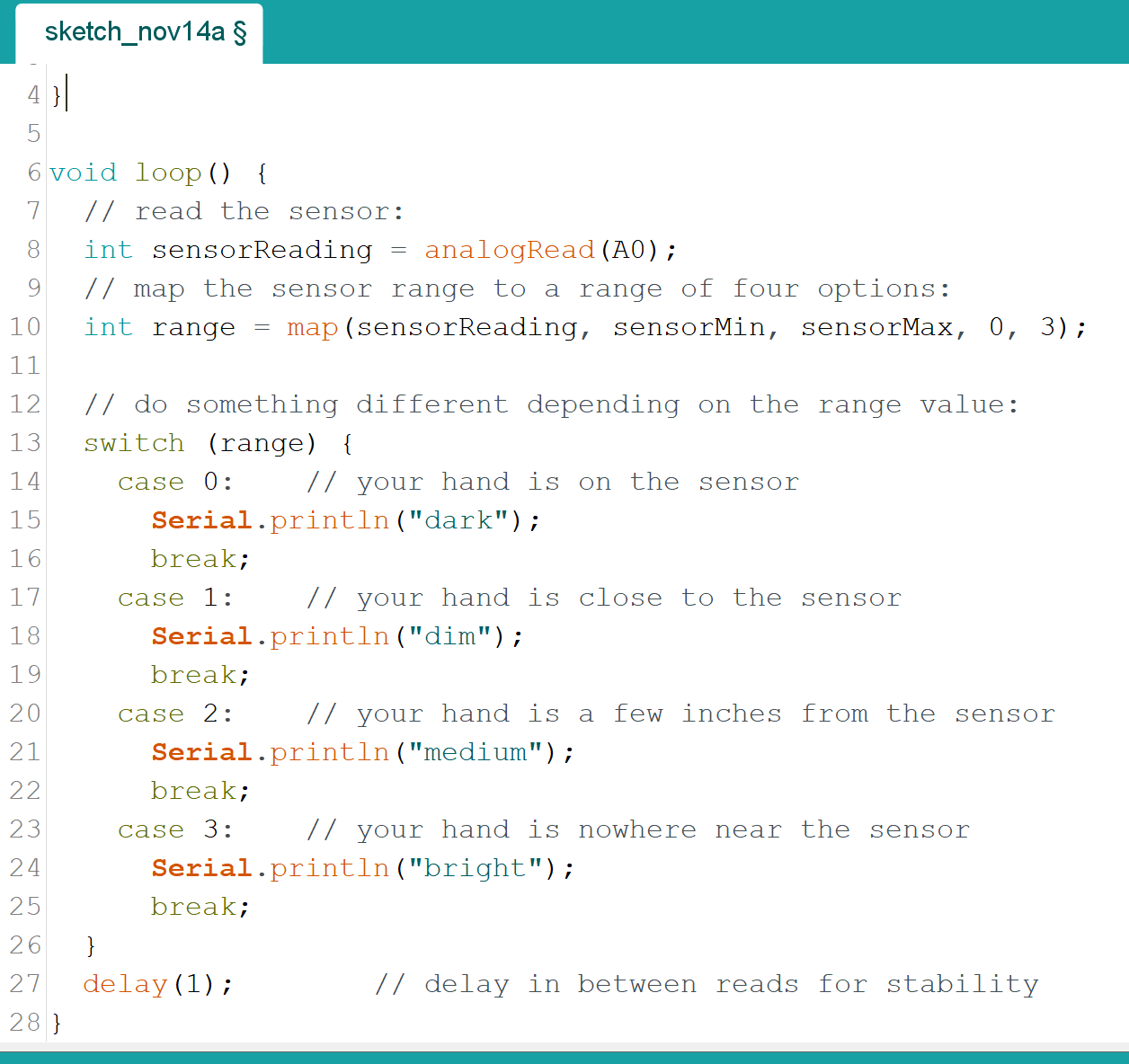 Eksempel på bruk av ”switch / case”
Lag et trafikklys
Tafikklys – En til rette lagt oppgavehttps://www.ntnu.no/skolelab/bla-hefteserie/#yrkesfag
Heftet gir en guidet tur for å bygge opp en elektronisk modell av, og programmere et trafikklys
Ta kontakt for å få løsningsforslag
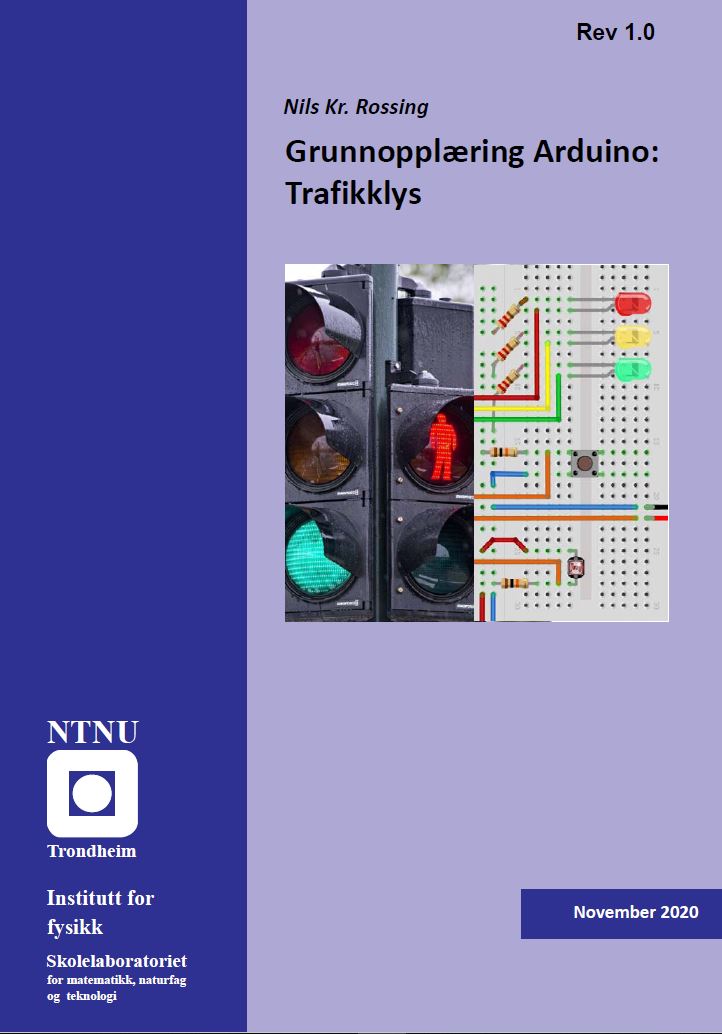 Trafikklys Oppdrag 0 – Blinkende LED
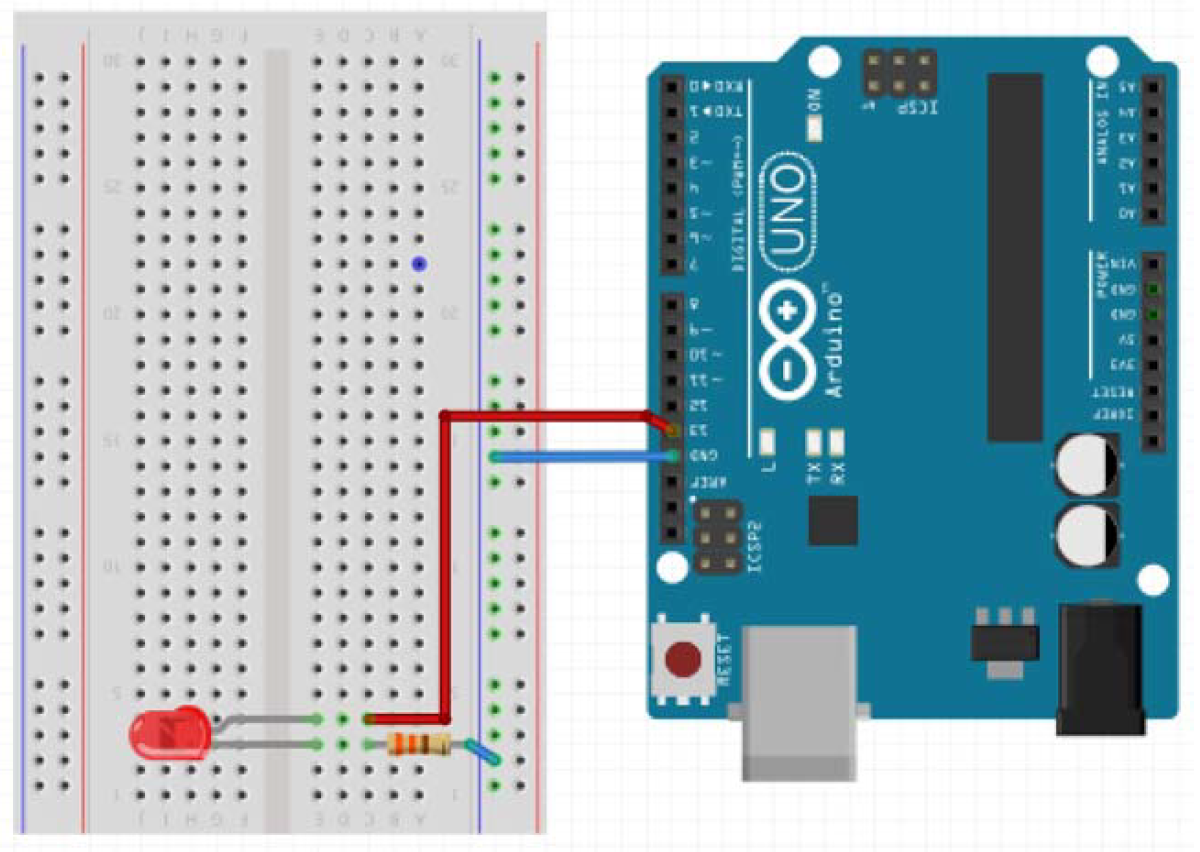 Trafikklys Oppdrag 1 – Fra rødt til grønt og tilbake
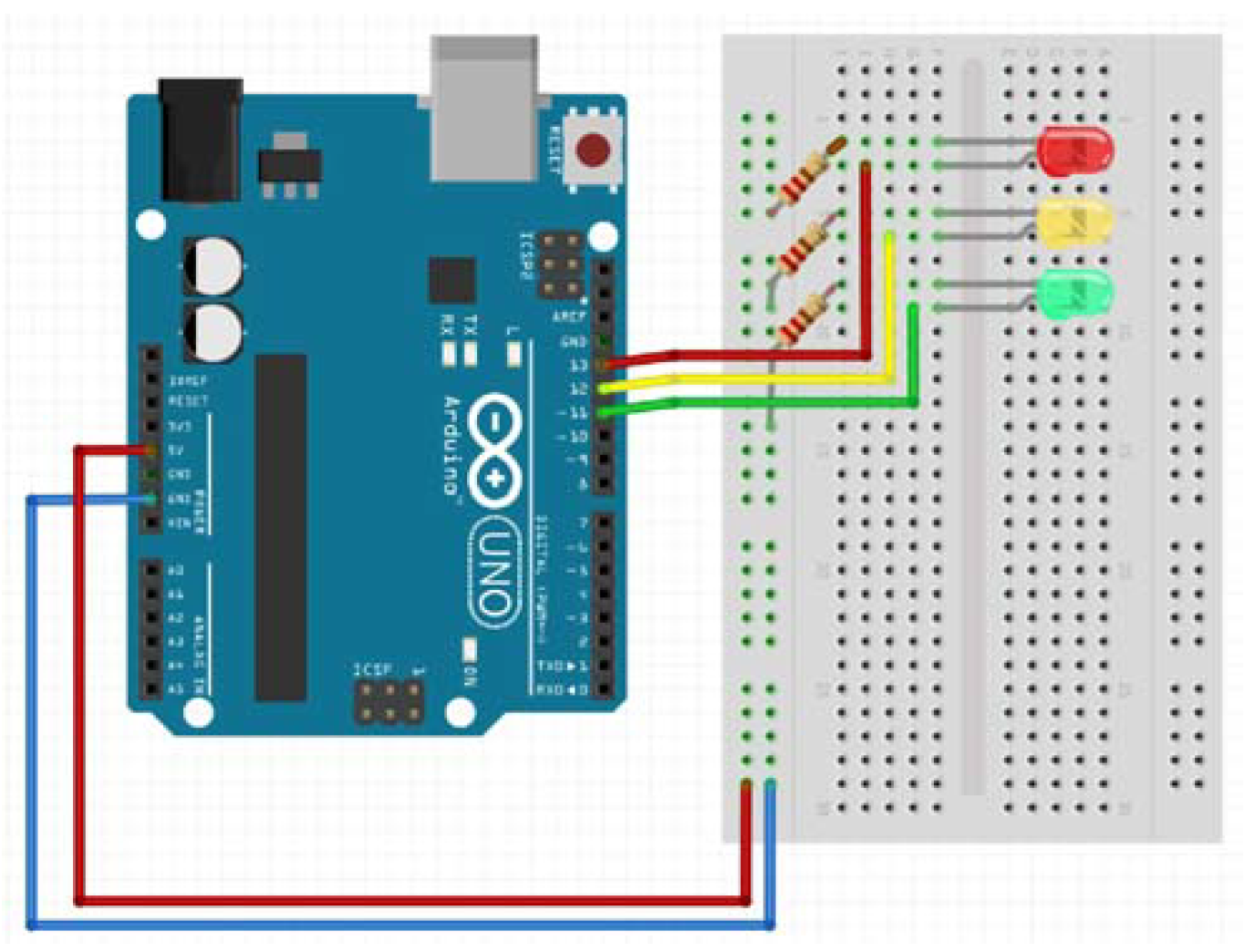 Trafikklys Oppdrag 2 – Bestill grønt lys
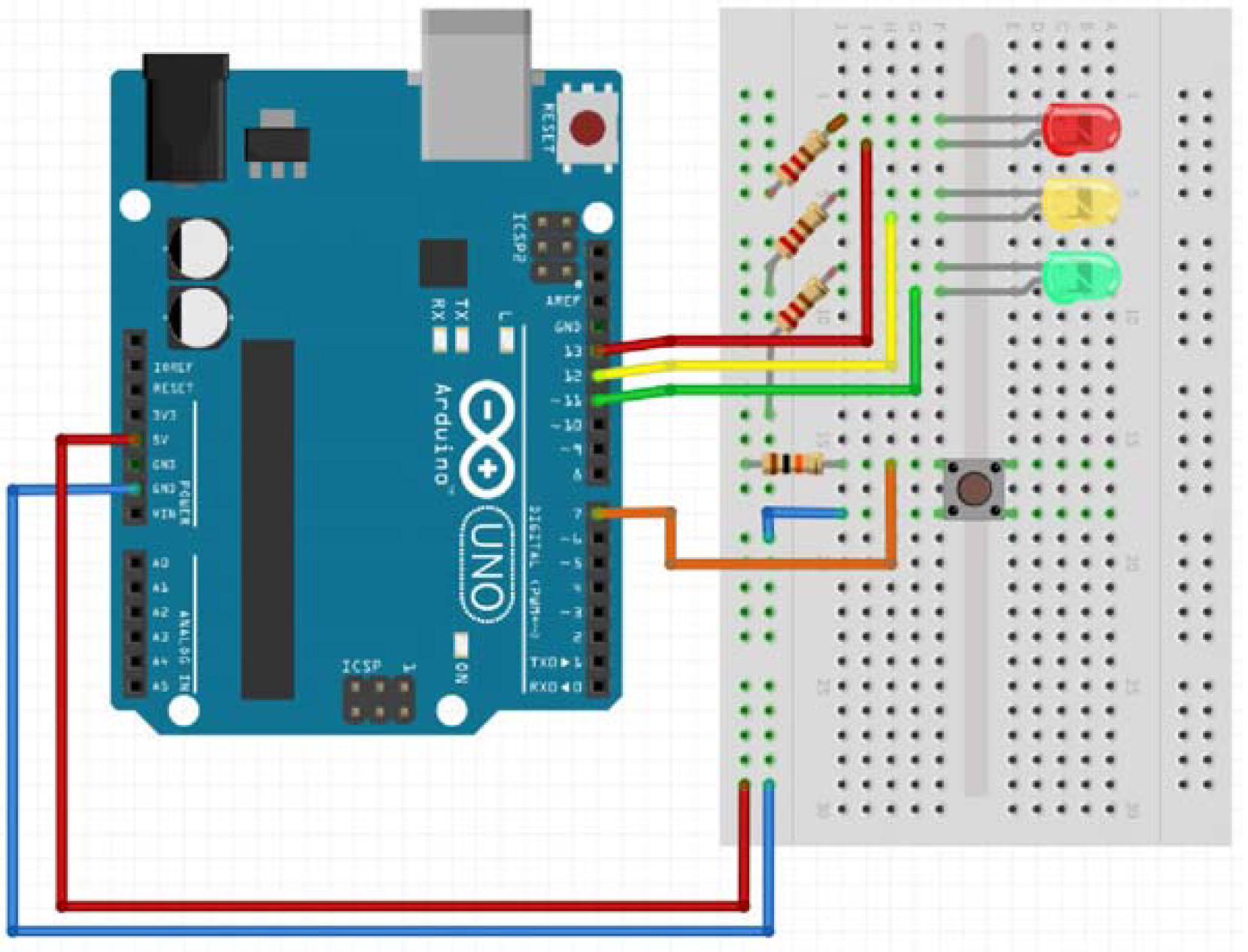 Trafikklys Oppdrag 3 – Bestill grønt lys m/blink
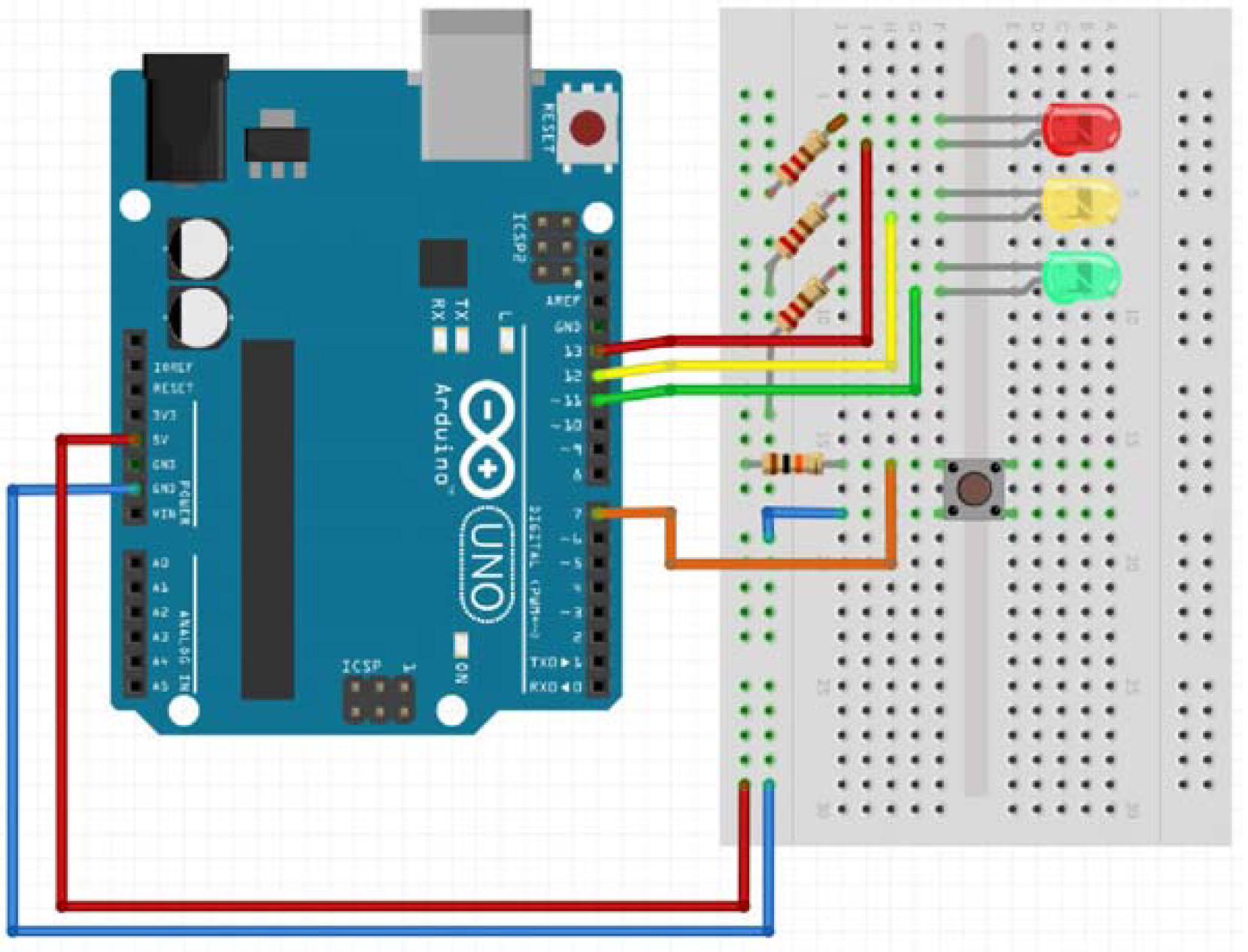 Trafikklys Oppdrag 4 – Bestill grønt lys m/blink og lyd
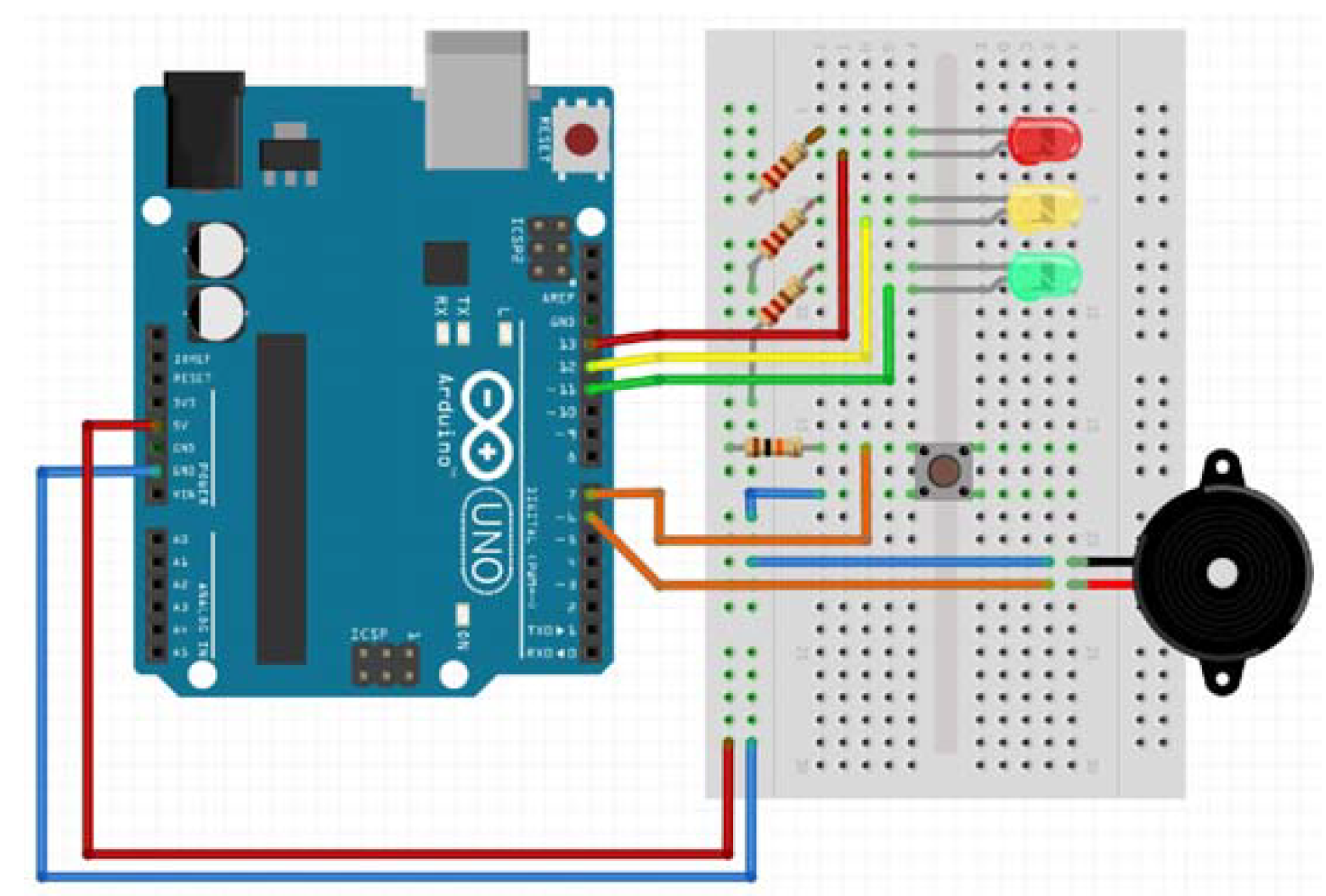 Trafikklys Oppdrag 5 – Blinkende gult lys når det blir mørkt
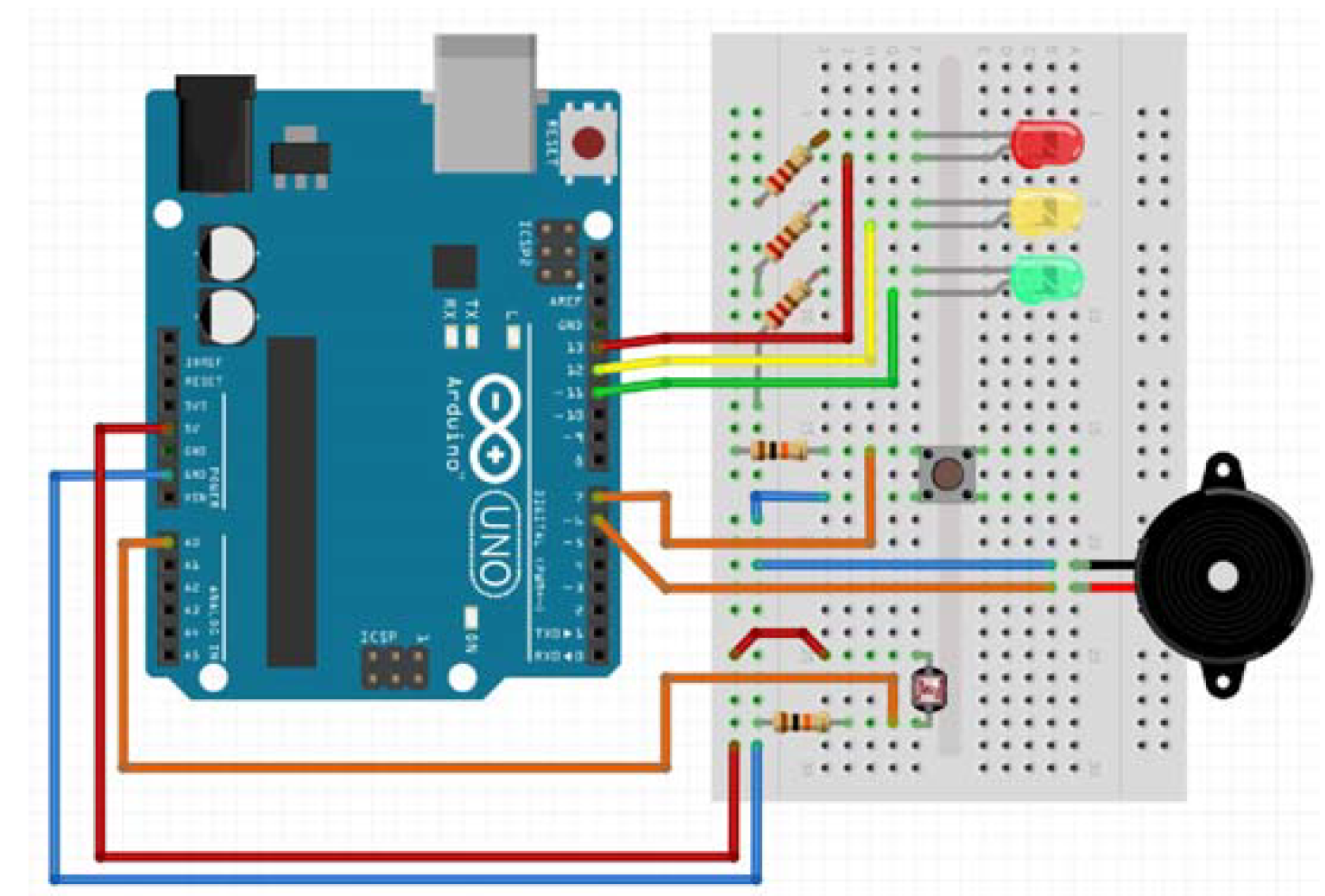 Trafikklyset
Trykkbryter
Lydgiver
Lyssensor
Andre oppgaver
Arbeid med halvåpne oppgaverfra heftet Arduino ressurshefte – Atmel, side 79 - 94 www.ntnu.no/skolelab/bla-hefteserie
Halvåpne små oppgaver:
Lag en batteritester- Mål spenning og skriv ut- Bruk lysdioder som indikatorer
Lag en automatisk blomstervanner- Føl når blomsten er tørr- Differensier vanningen
Lag en automatisk vannvarmer med termostat- Gi signal ved ferdig
Lag en elektronisk terning- En rettferdig terning-  En urettferdig terning
Turbidimeter- Mål lysspredning i vann
Programmering av stoppeklokke
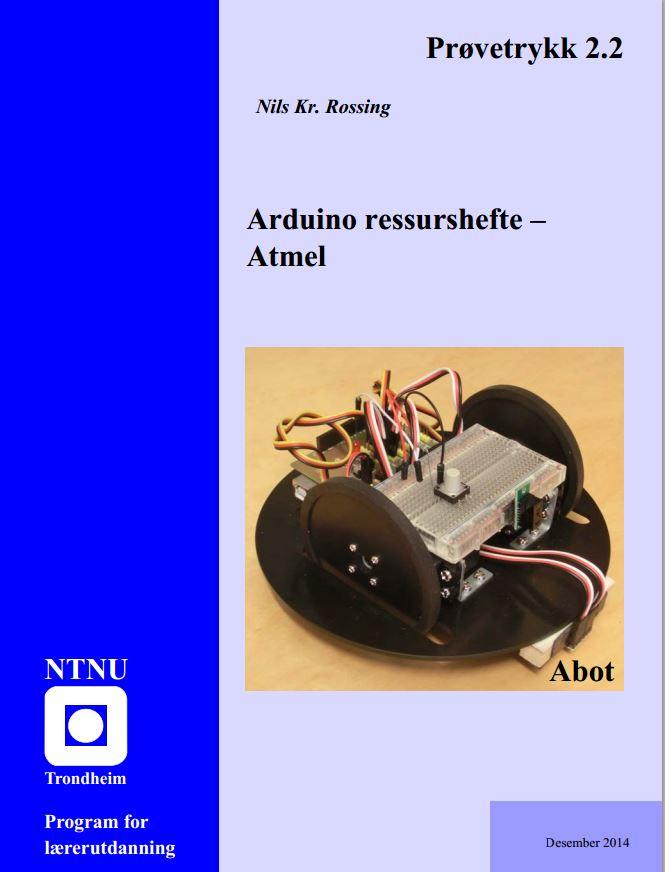